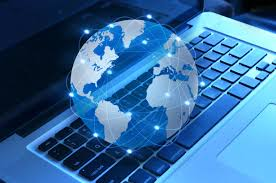 The Internet. Giving instructions
Lesson 7
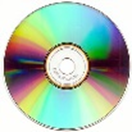 http://www.google.com
Kathy@me-online.bu
Steve@pen_mail.com
To read the email and website addresses use these keys:
Key: / - slash, . – dot, – - dash, _ - underscore, @ - at
Listen and check yourself.
Read these email and website addresses correctly:
vinnipp@mail.ru
www.create.com
www.pronunciation.com.ua
sady@gmail.com
www.daddyrule.com
“vinnipp at mail dot ru”
“www dot create dot com”
“www dot pronunciation dot com dot ua”
“sady at gmail dot com”
“www dot daddy rule dot com”
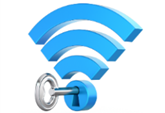 Look at the following sentences. Which of them give instructions? Ask for instructions?Translate them into Ukrainian.
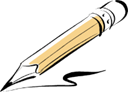 Can you help me send an email? (Ask) 
First turn on your computer. (Give) 
Now connect to the Internet. (Give) 
Got it! What’s next? (Ask)
Then access your email account. (Give) 
Is that all? (Ask)
Чи можеш ти мені допомогти надіслати електронного листа?
Спочатку увімкни свій комп’ютер.

Тепер підключись до Інтернету.

Вийшло! Що далі?
Тепер введи свою електронну адресу.
Це все?
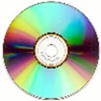 Cathy: Mark, do you have a minute?
Mark: Sure.
Cathy: Can you help me send an email?
Mark: No problem. First turn on your computer.
Cathy: All right.
Mark: Now connect to the Internet. Then access your email account.
Cathy: Got it! What’s next?
Mark: Click on “Create a message” and type your message in. When you finish, click on “Send”.
Cathy: Is that all?
Mark: It isn’t difficult. Don’t forget to include the email address of the person you are sending it to!
Cathy: Thanks, Mark.
Listen and read. Find examples of the sentences which give instructions and ask for them.
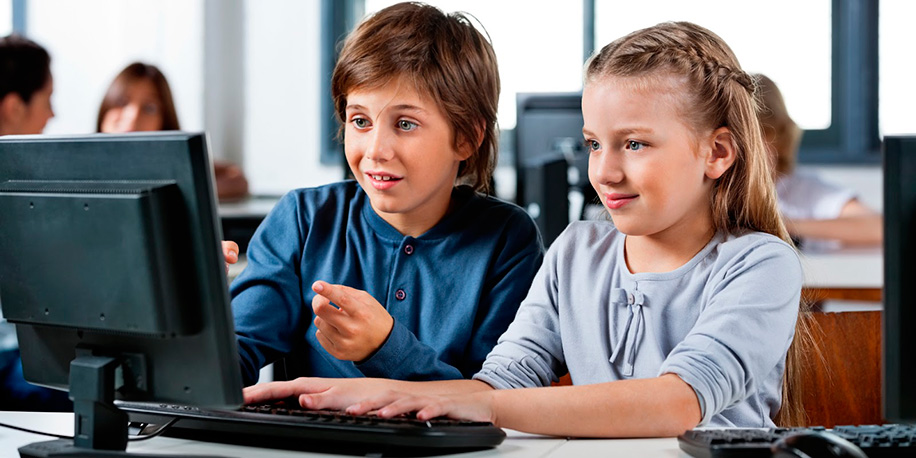 Find phrases in the dialogue which mean:
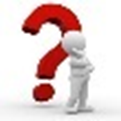 Phrases
Phrases in the text
Have you got a moment? 
Of course.
Done it!
It’s a piece of cake.
Do you have a minute?
Sure.
Got it!
It isn’t difficult.
Use the instructions below and act out a dialogue about sending an SMS. Use the dialogue above as a model. Record yourself and send it to your teacher.
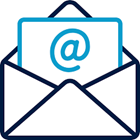 Switch on your mobile phone
Go to the menu on your phone
Choose MESSAGES
Select CREATE MESSAGE
Select NEW TEXT MESSAGE
Write your SMS
Select SEND TO
Select the mobile number of the person you’re sending the text message to and press SEND
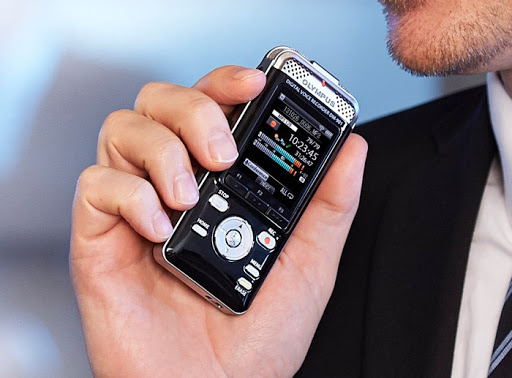 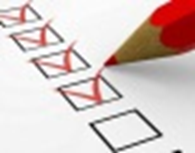 TEST YOURSELF
TEST 7
Task 1.  Match the sentences (1-5) with responses (a-e) to create a dialogue.
1  Can you please help me with my new DVD player?
2  What do I do first?
3  OK, so now what do I do?
4  How do I do that?
5  That was easy!
d
a Press the green button on the control.
b Yes, but remember you now need a DVD to watch!
c For a start, make sure it’s connected to the TV.
d Yes, of course I can.
e Turn the DVD on.
c
e
a
b
Task 2.  Read the text and complete the gaps with the words.
 click  page  emails  account  connect  service  chat
Learn how to surf the NET
Want to learn more about surfing the Net, and using your personal computer? You’ve come to the right place!
Using these pages
Use your mouse to 1)……….. on questions or other topic areas in the box on the left. You will go automatically to that 2)…………..  and find more information about that topic. Throughout the text, you will see words underlined and in colour. These are “hyperlinks”, which will take you to other website addresses. You can also share information and ideas by talking to other people in our 3)………….. .
Stay in touch with everybody 
The easiest way to stay in touch these days is by sending 4)…………… . To do this you will need a special 5)…………. Which you will get from your 6)……….. provider. Now you can 7)…………… to the Internet and not worry so much!
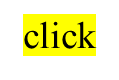 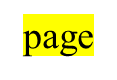 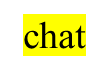 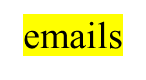 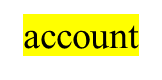 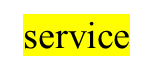 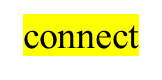 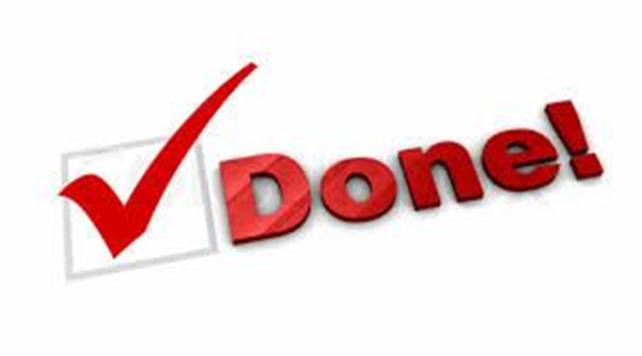 Well done! You’ve completed the lesson.
 If you failed, try again)